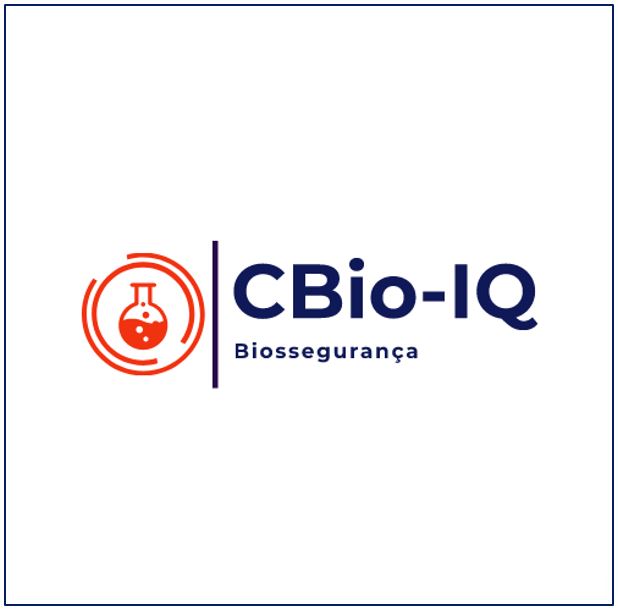 CORONAVÍRUS
BEBEDOURO COM USO RESTRITO
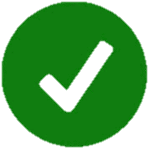 Use apenas para encher recipiente próprio
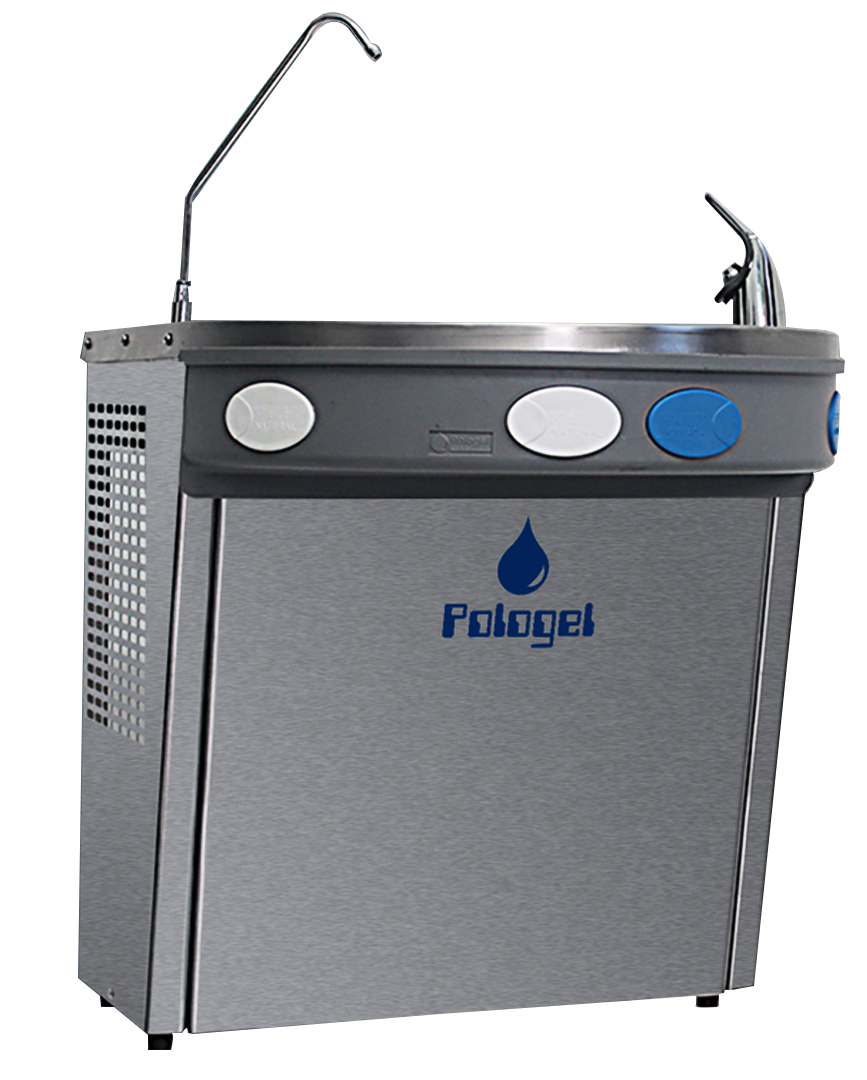 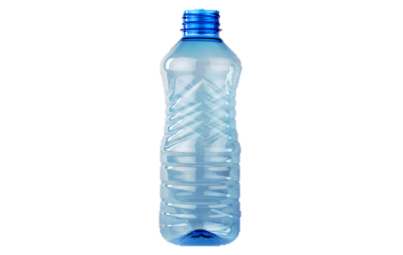 Higienize o bebedouro e as mãos antes e depois de usar
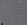 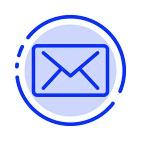 biossegurança.egq.comissão@id.uff.br